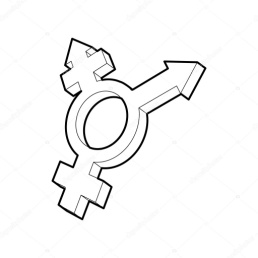 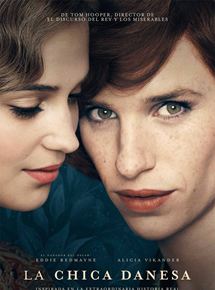 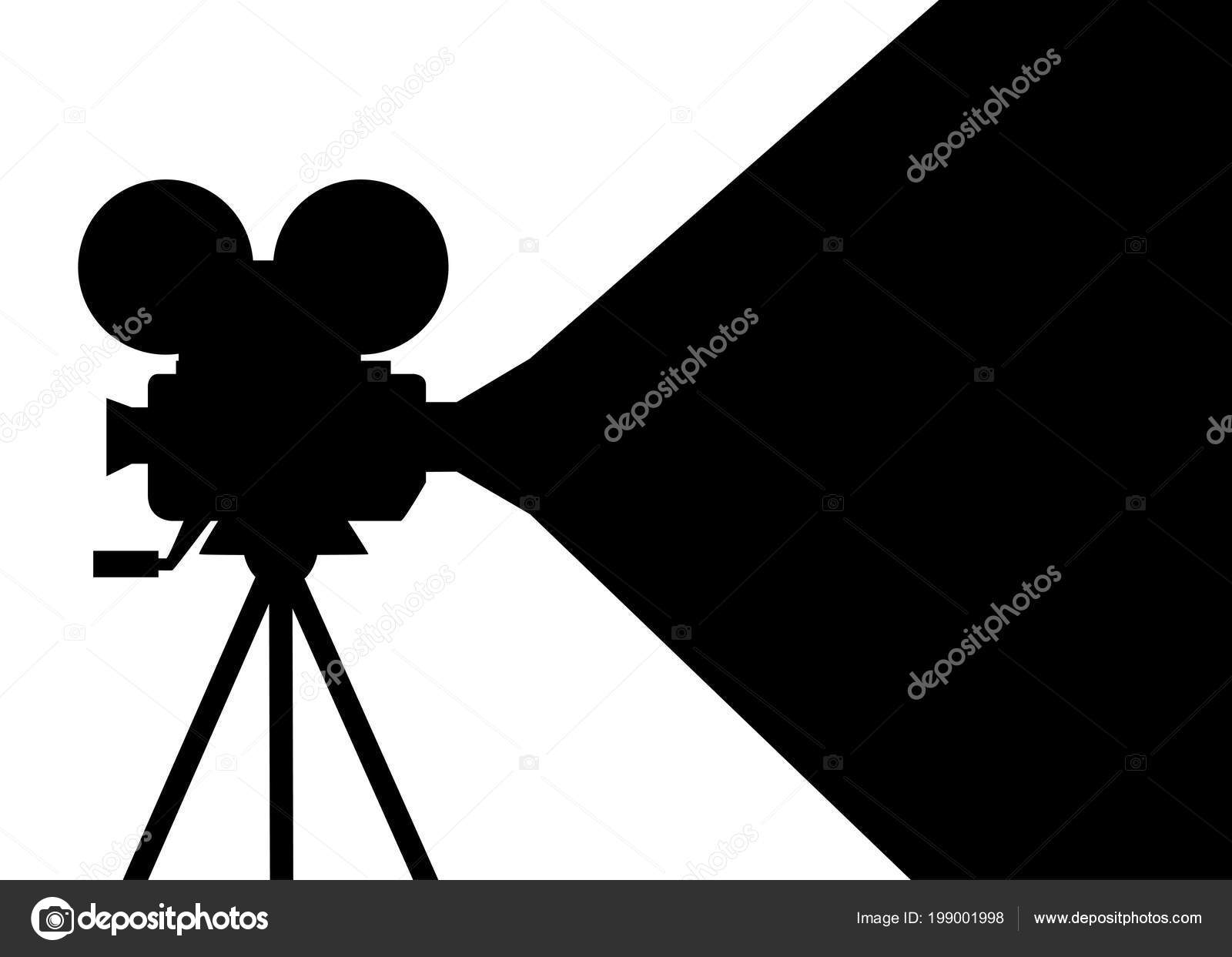 Análisis y conocimiento de la identidad transgénero a través del cine
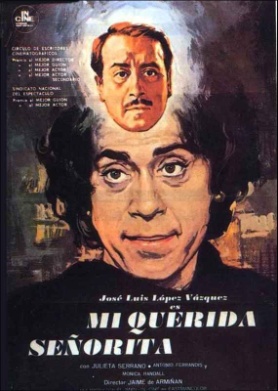 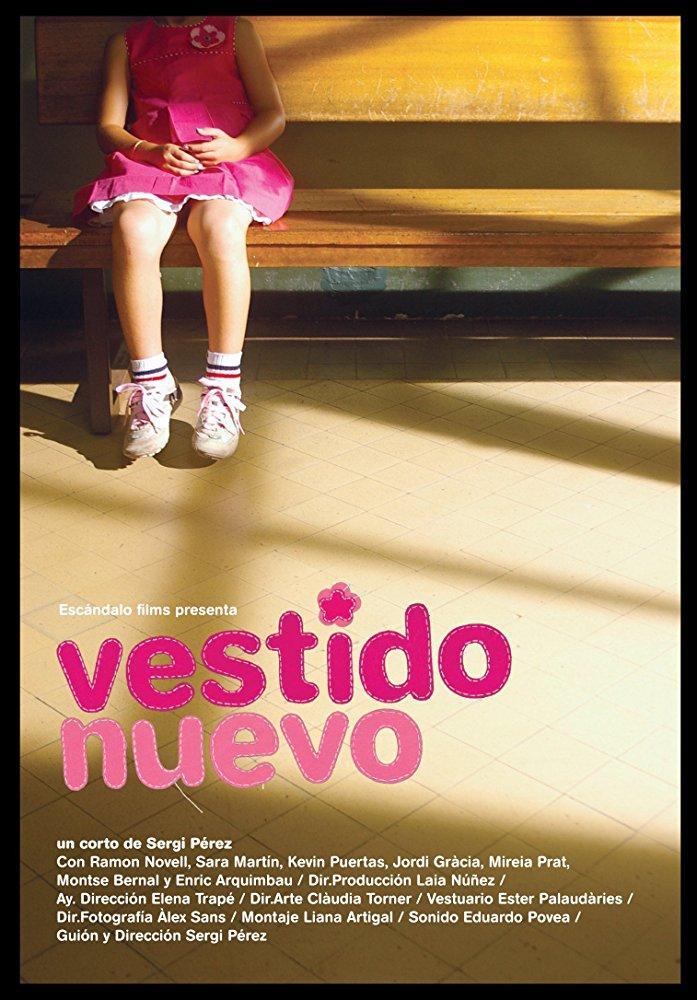 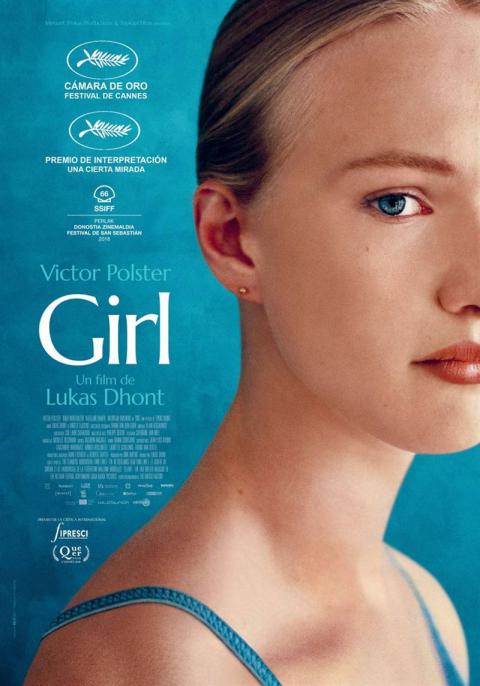 Lo que se pensaba…
VULVA
MUJER
HETERO
FEMENINA
PENE
HOMBRE
HETERO
MASCULINO
En la actualidad…
HETERO
VULVA
FEMENINA
MUJER
HOMBRE
MASCULINO
PENE
HETERO
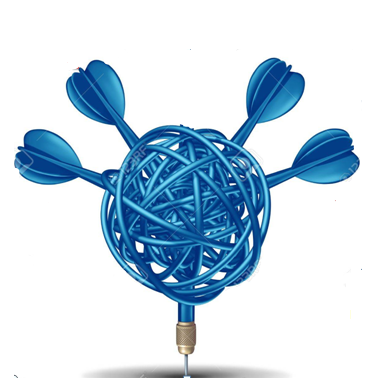 ORIENTACIÓN 
SEXUAL
EXPRESIÓN DE GÉNERO
IDENTIDAD 
DE 
GÉNERO
SEXO 
OBSERVABLE
ASEXUAL
BISEXUAL
DEMISEXUAL
HETEROSEXUAL
HOMOSEXUAL
PANSEXUAL
FEMENINO -  MASCULINO  - ANDRÓGINO                (unisex)
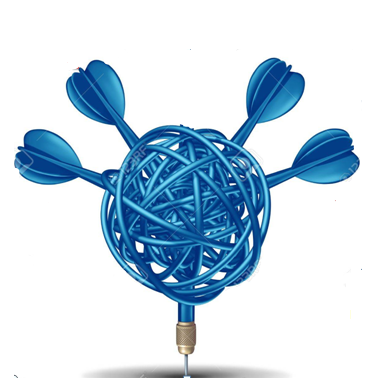 EXPRESIÓN DE GÉNERO
ORIENTACIÓN SEXUAL
IDENTIDAD DE GÉNERO
SEXO OBSERVABLE
HOMBRE
MUJER
INTERSEXUAL
HOMBRE      MUJER
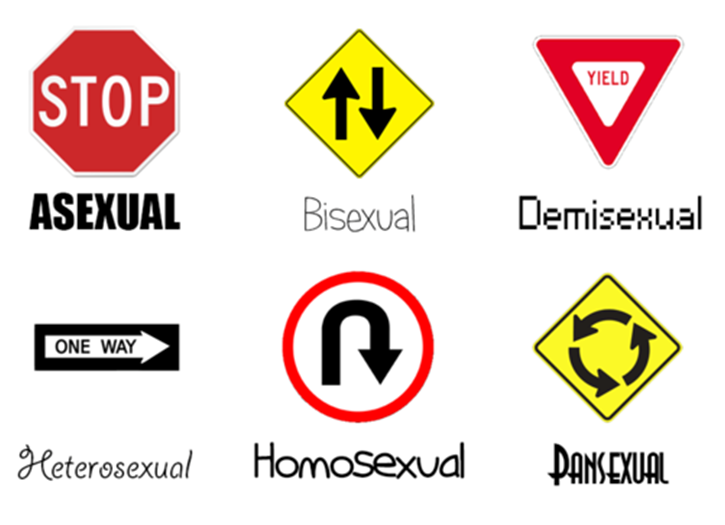